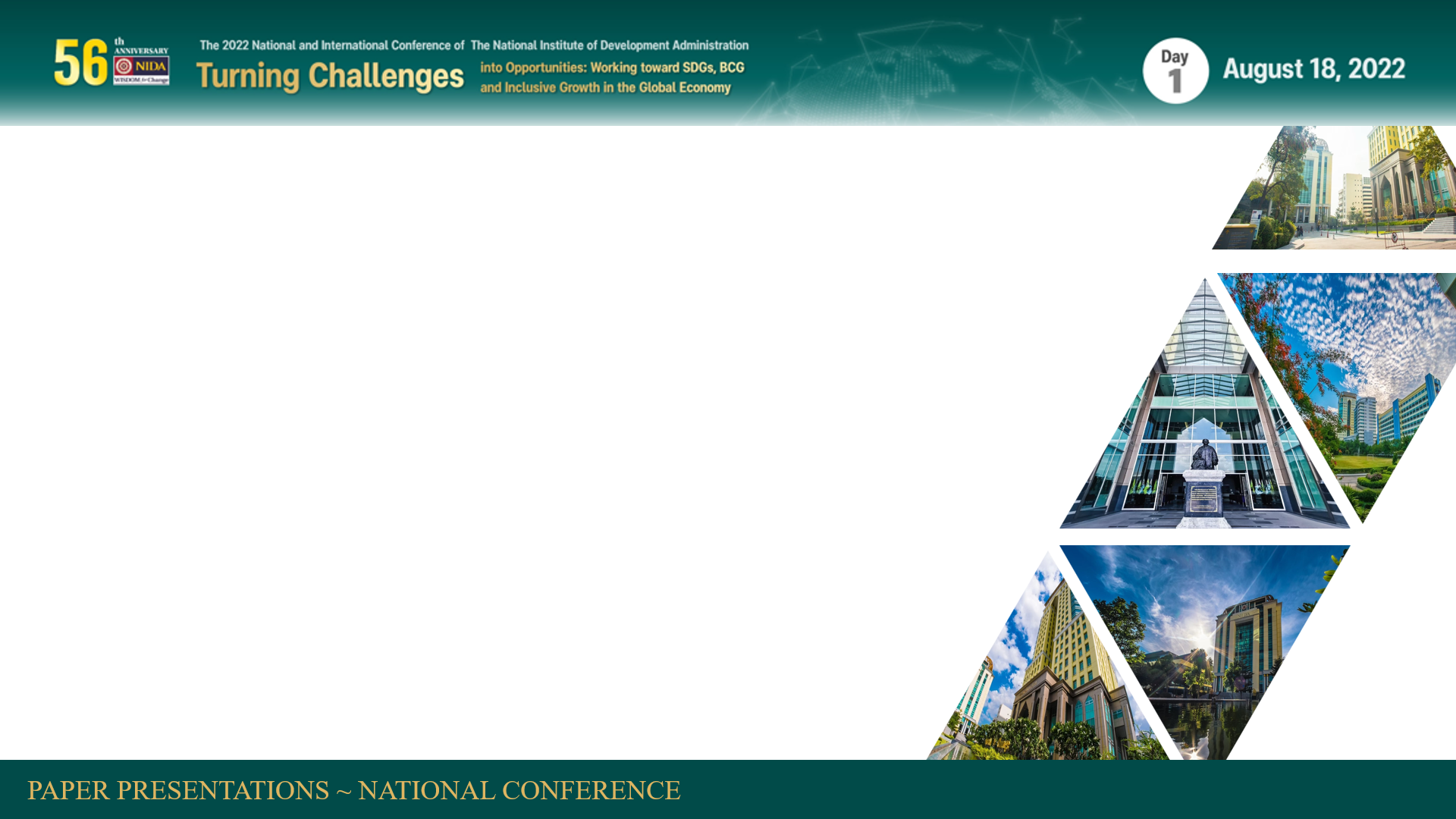 Your title here
Your name here
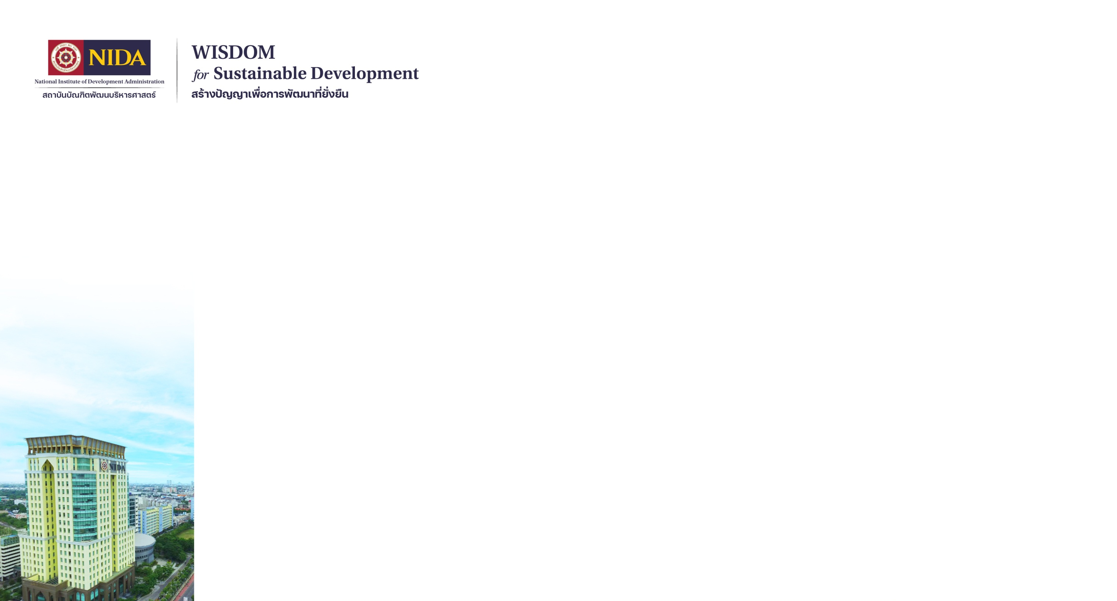 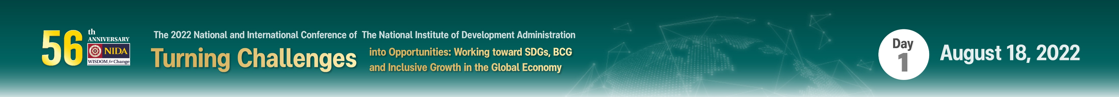 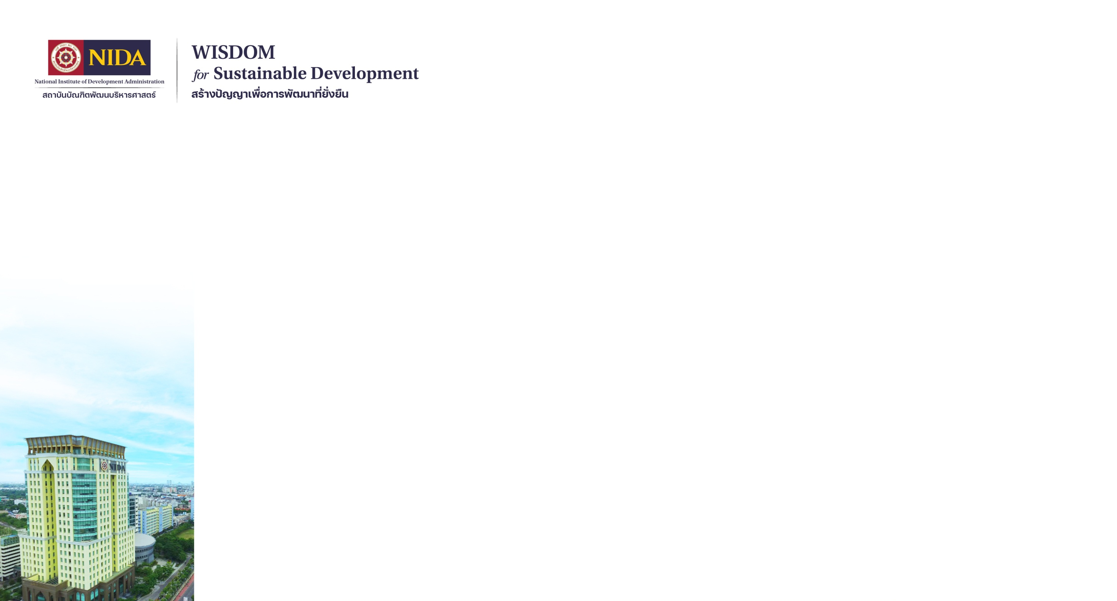 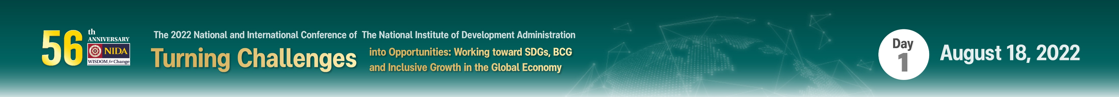 PAPER PRESENTATIONS ~ NATIONAL CONFERENCE
PAPER PRESENTATIONS ~ NATIONAL CONFERENCE
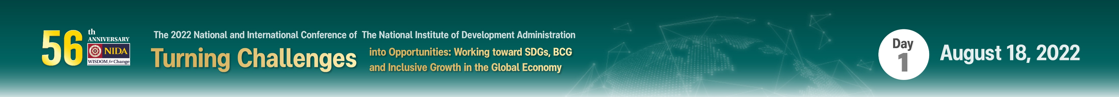 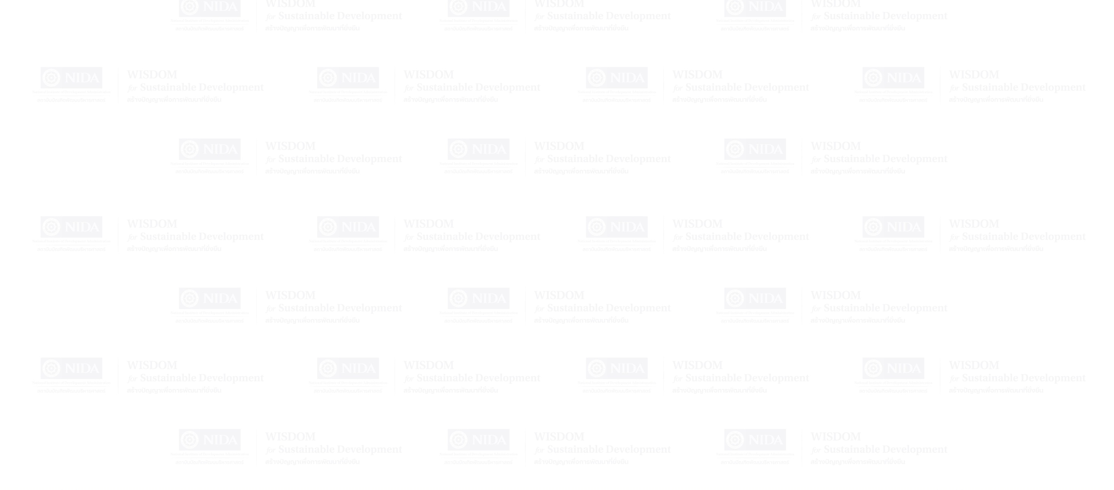 PAPER PRESENTATIONS ~ NATIONAL CONFERENCE
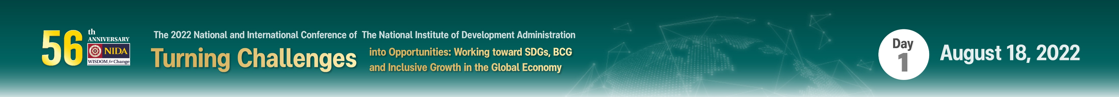 PAPER PRESENTATIONS ~ NATIONAL CONFERENCE
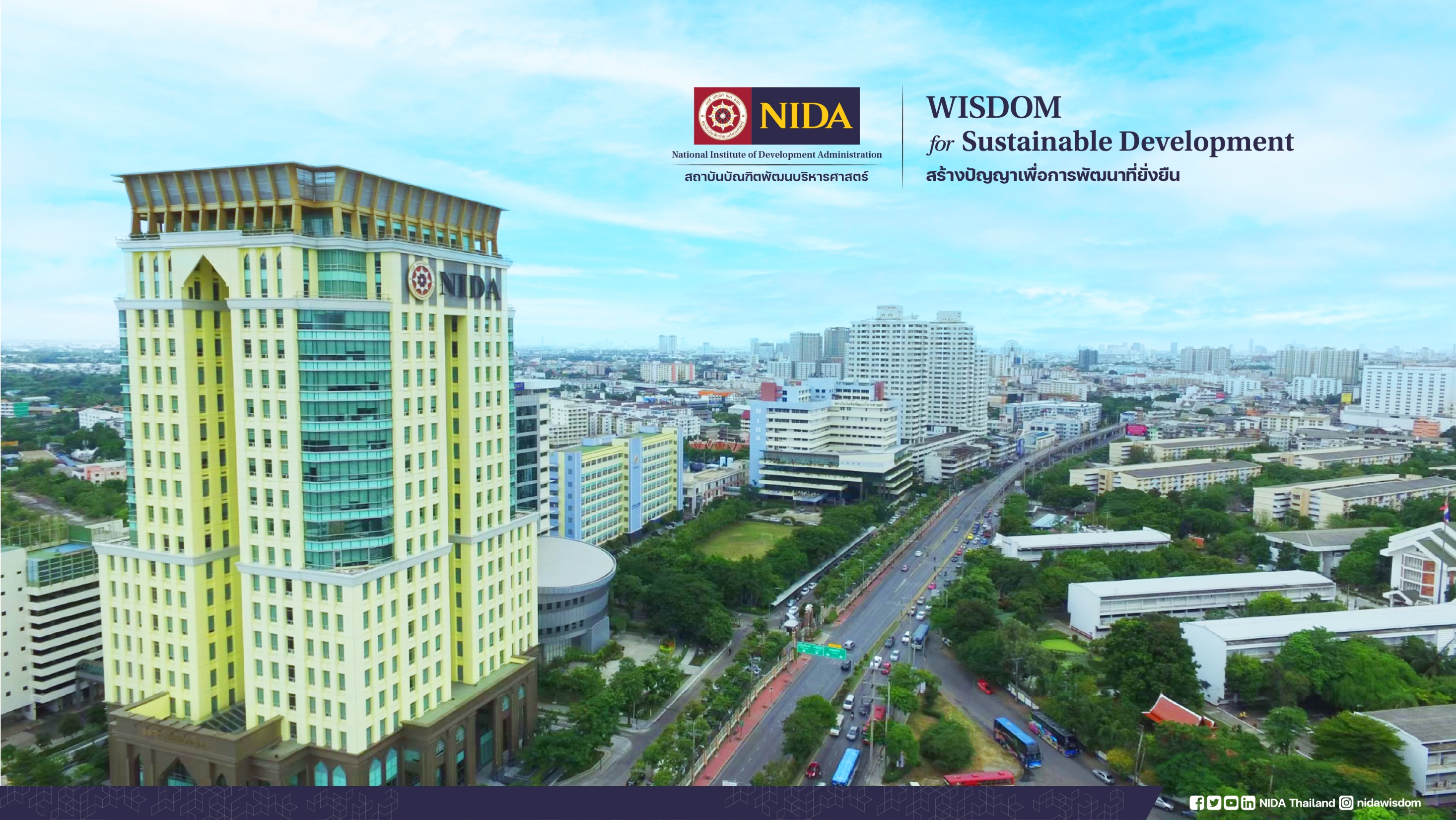 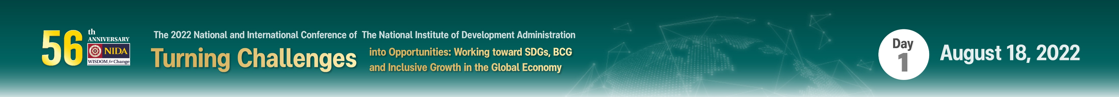 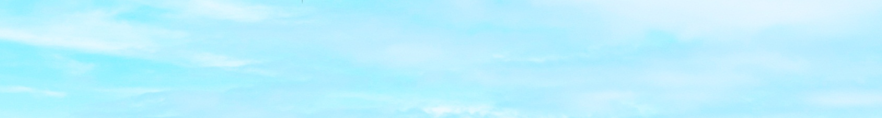 PAPER PRESENTATIONS ~ NATIONAL CONFERENCE